Impact of Alcohol Drinking on Acetylcholine Induced Coronary Artery Spasm
Seung-Woon Rha, Byoung Geol Choi, Sung Min Sohn, Se Yeon Choi, 
Jae Kyeong Byun, Hu Li, Min Suk Shim, Woohyeun Kim, Jun Hyuk Kang, 
Eun Jin Park, Sung Hun Park, Jah Yeon Choi, Sunki Lee, Jin Oh Na, 
Cheol Ung Choi, Hong Euy Lim, Eung Ju Kim, Chang Gyu Park, 
Hong Seog Seo, and Dong Joo Oh
 
Department of Medicine, Korea University Graduate School, Seoul, Korea
Cardiovascular Center, Korea University Guro Hospital, Seoul, Korea
Disclosure Information
I have nothing to disclose.

Correspondence to Dr Rha
  ; swrha617@yahoo.co.kr
Background
Coronary artery spasm (CAS) refers to an abnormal condition where the epicardial coronary artery contracts. 

The relationship between alcohol consumption and CAS is even more ambiguous.
Purpose
We evaluated drinking patterns such as current drinking status, weekly drinking amount, and drinking frequency on CAS and their varying effects.
Methods
Study Population
A total of 5,491 consecutive patients (pts) underwent acetylcholine (Ach) provocation test, and pts without significant CAD were enrolled.

Study Groups


 Current alcohol drinkers; CA (n = 1792 Pts) 
 Non-CA; (n = 3699 Pts)
Methods
Intracoronary Ach Provocation Test
Ach was injected by incremental doses of 20μg (A1), 50 μg (A2) and 100 μg (A3) into the left coronary artery. 

Significant CAS was defined as transient >70% luminal narrowing with/without ischemic ST-T Change or chest pain.
Methods
Coronary Angiogram with Positive Acetylcholine (Ach) Provocation Test in a Patient









A; Acetylcholine, N; Nitroglycerin
** Total occlusion at mid LAD with A2 injection
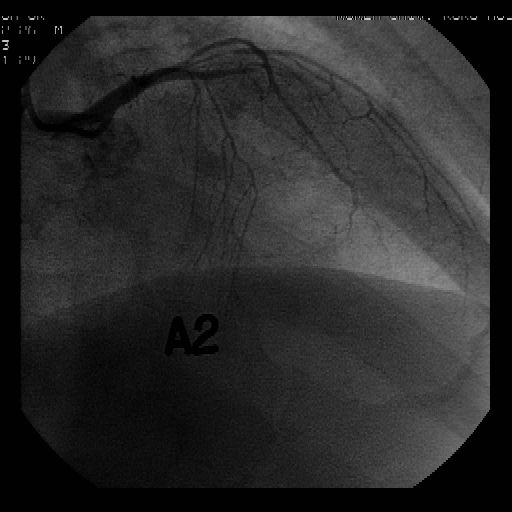 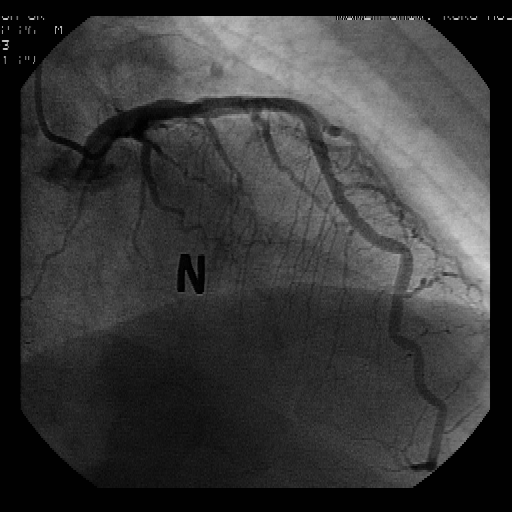 Statistics
All statistical analyses were performed using SPSS 20.0.
Continuous variables were expressed as means ± standard deviation and were compared using Student’s t-test.
Categorical data were expressed as percentages and were compared using chi-square statistics or Fisher’s exact test.
A P-value of 0.05 was considered statistically significant.
To adjust for potential confounders, propensity score matching (PSM) analysis was performed using the logistic regression model
Statistics
We tested all available variables that could be of potential relevance: Age, male, cardiovascular risk factors (hypertension, dyslipidemia, current smokers and current alcoholics) and myocardial bridge. 
Patients with the CA group were then 1-to-1 matched to the non-CA group according to propensity scores with the nearest available pair matching method.
Subjects were matched with a caliper width equal to 0.01.
Various 5-year clinical outcomes were estimated with Kaplan-Meier method, and differences between groups were compared with log-rank test.
Results
Baseline Characteristics
Data are presented as N (%) or mean ± standard deviation 
SD, standardized difference; LV, left ventricular; HDL, high-density lipoprotein; LDL, low-density lipoprotein; CRP, C-reactive protein. 
Moderate consumption was defined as following: < 40g/day in men and < 20g/day in women. High consumption was defined as following: ≥40g/day in men and ≥20g/day in women. Unknown was defined as following: the CA group but had no information for drinking pattern detail.
Angiographic and Clinical Parameterd during Acetylcholine Provocation Test
Data are presented as N (%)
SD, standardized difference; CAS, coronary artery spasm; ACH, acetylcholine; AV, atrioventricular
Angiographic Characteristics in Patients with Acetylcholine induced Coronary Artery Spasm
Data are presented as N (%) or mean ± standard deviation
SD, standardized difference; MND, Minimum narrowing diameter; ACH, Acetylcholine; RD, Reference diameter; NTG, nitroglycerin
Predictors for Acetylcholine induced Coronary Artery Spasm by Univariate Cox-Regression Analysis
CAS, coronary artery spasm; C.I, Confidence interval
Summary
After PSM analysis, 2 propensity-matched groups (1,391 pairs, n = 2,782) were generated.

After PSM, baseline characteristics of both groups were balanced. 

The CA group showed a higher incidence of CAS by Ach provocation test than the non-CA group (62.6 % vs. 58.2%, HR; 1.20, 95% C.I; 1.03-1.40, p=0.016). 

Among these patients, excessive alcohol consumption (HR; 1.54, 95% C.I; 1.17-2.01, p=0.002) showed a higher risk of CAS than the non-CA group.
Conclusion
Current alcohol drinkers and heavy consumption exhibited a higher incidence of CAS compared with the non-alcohol drinkers.

Abstinence from drinking paired with intensive medical therapy and close clinical follow-up can help to prevent CAS associated cardiovascular events.
Thank you for your attention
Korea University Guro Hospital